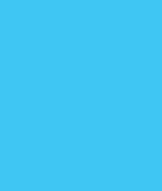 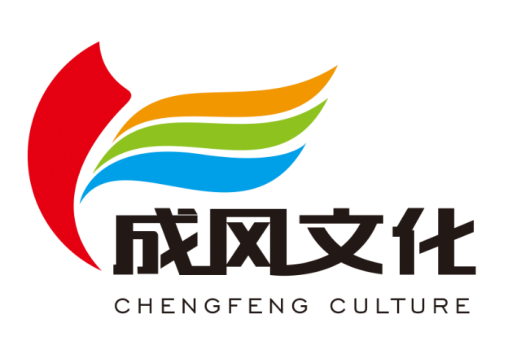 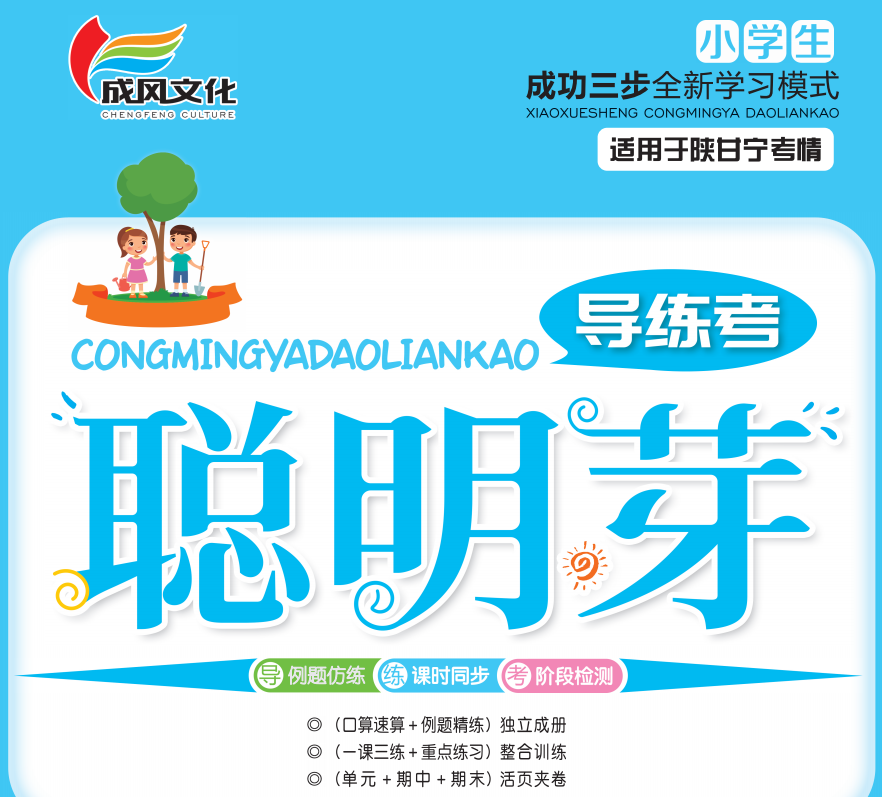 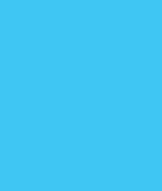 4两位数乘两位数
重难点强化小专题(四)
笔算乘法(进位)
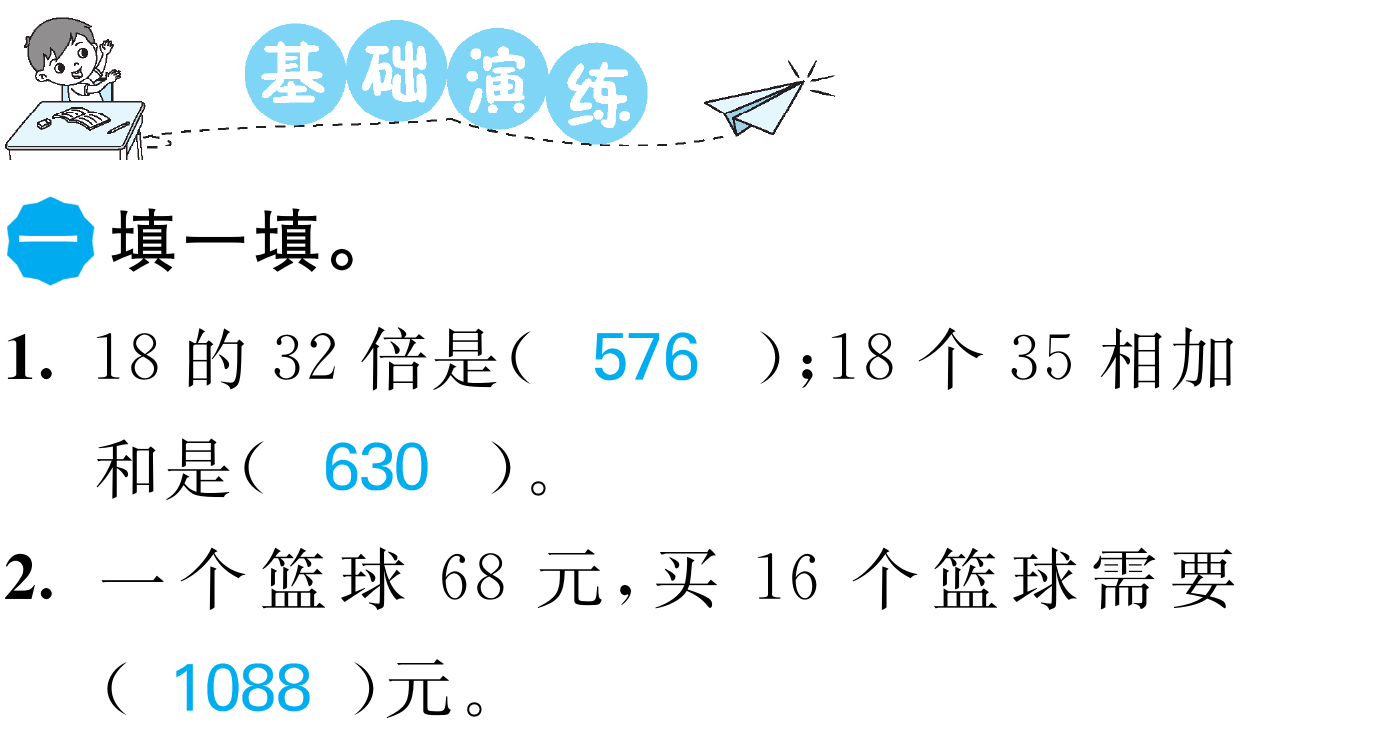 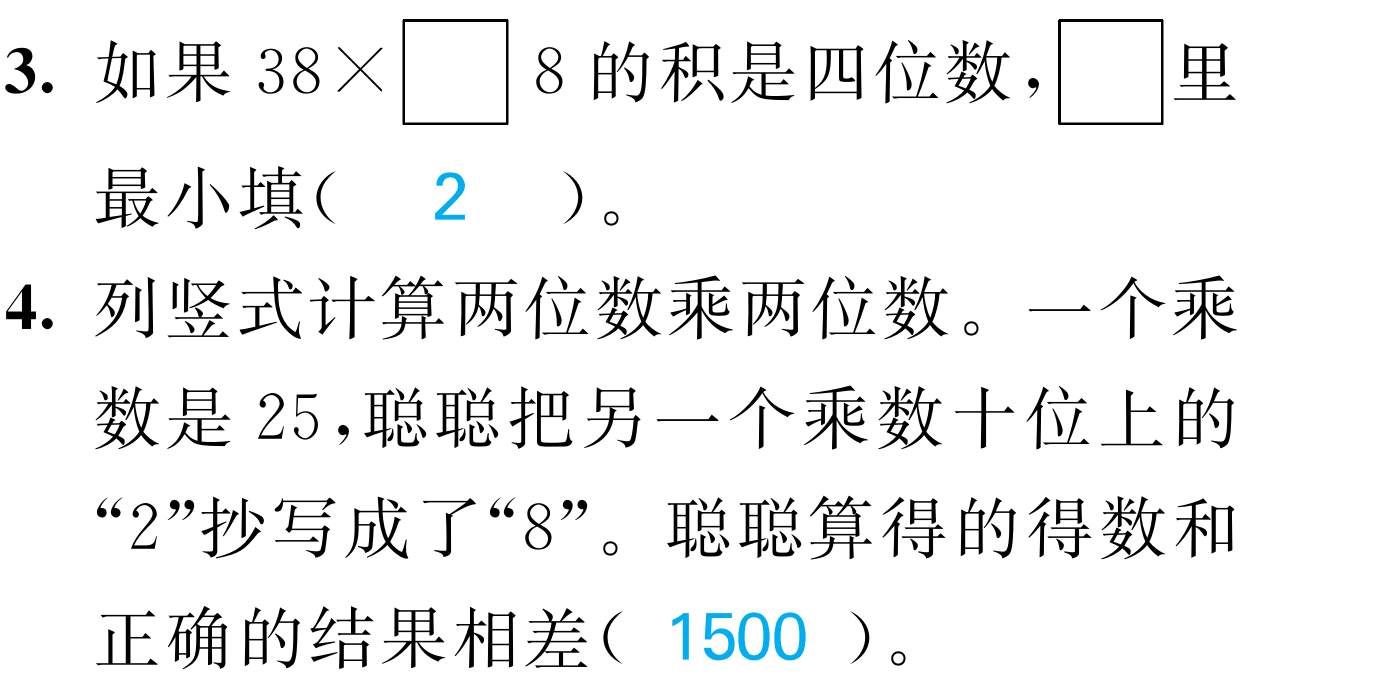 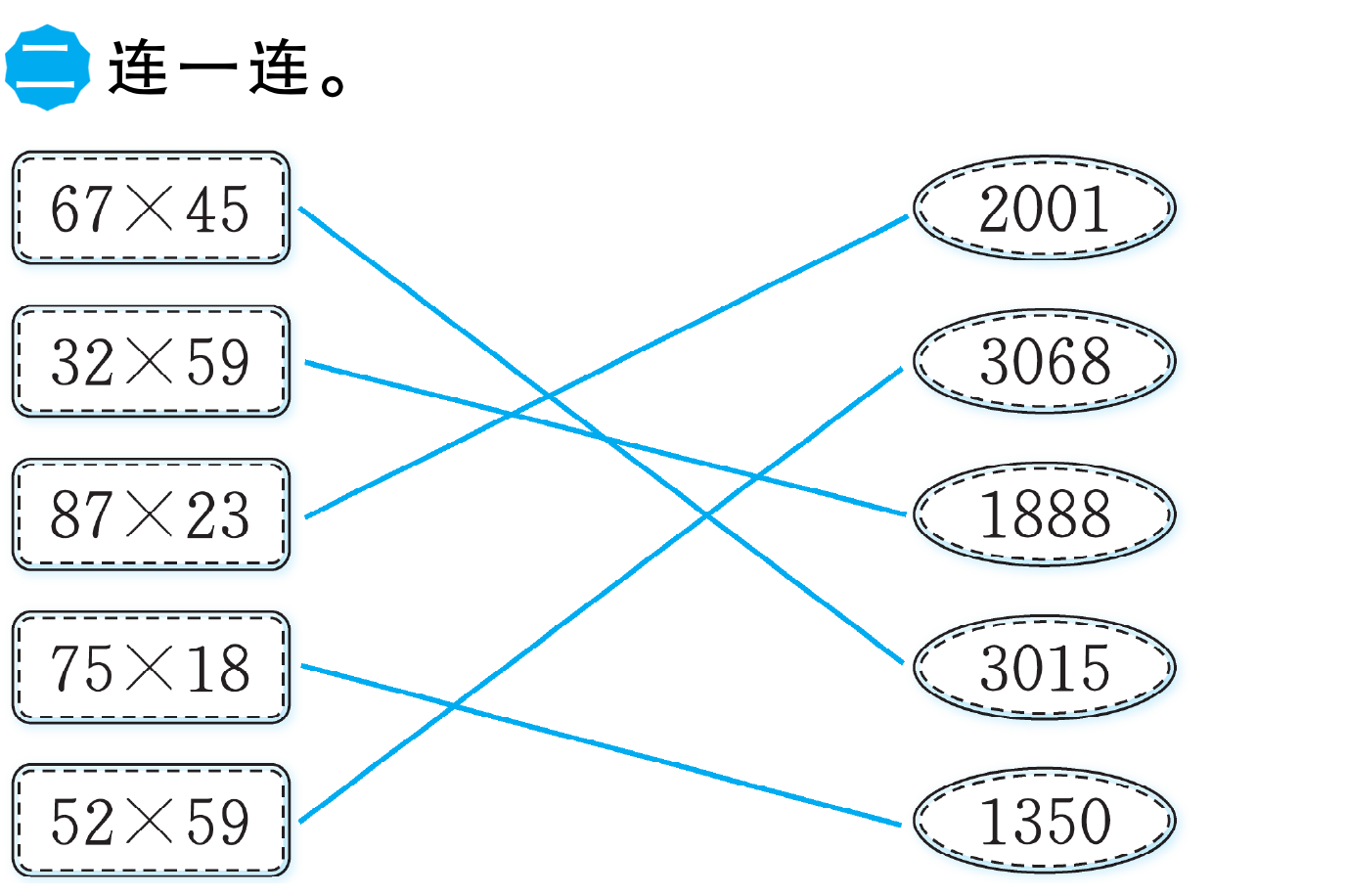 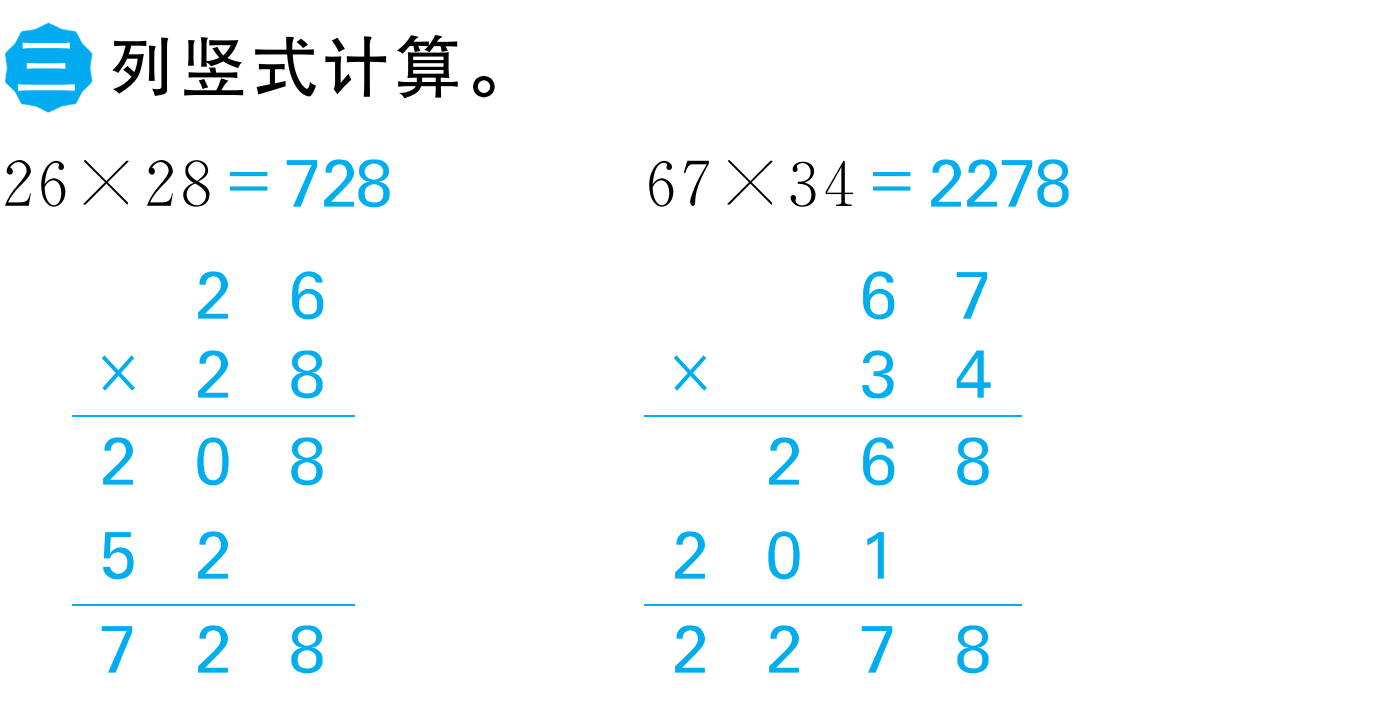 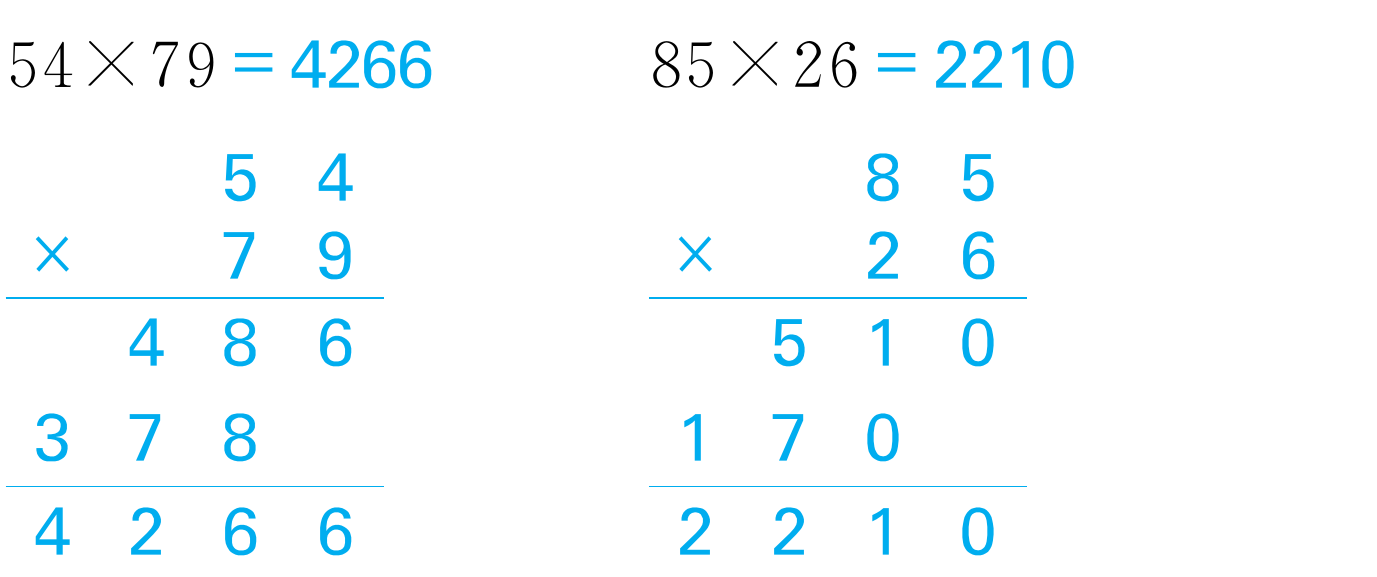 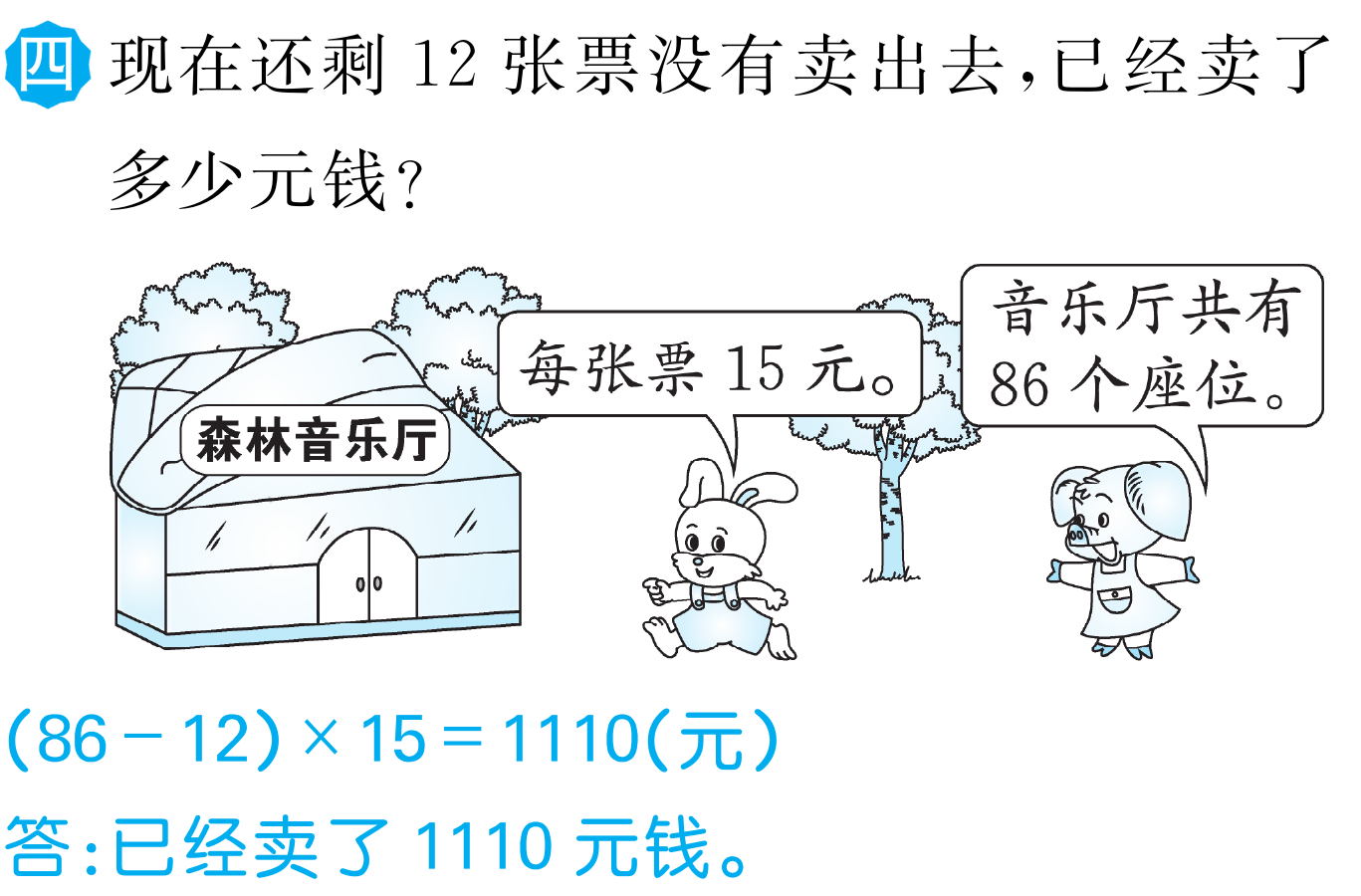 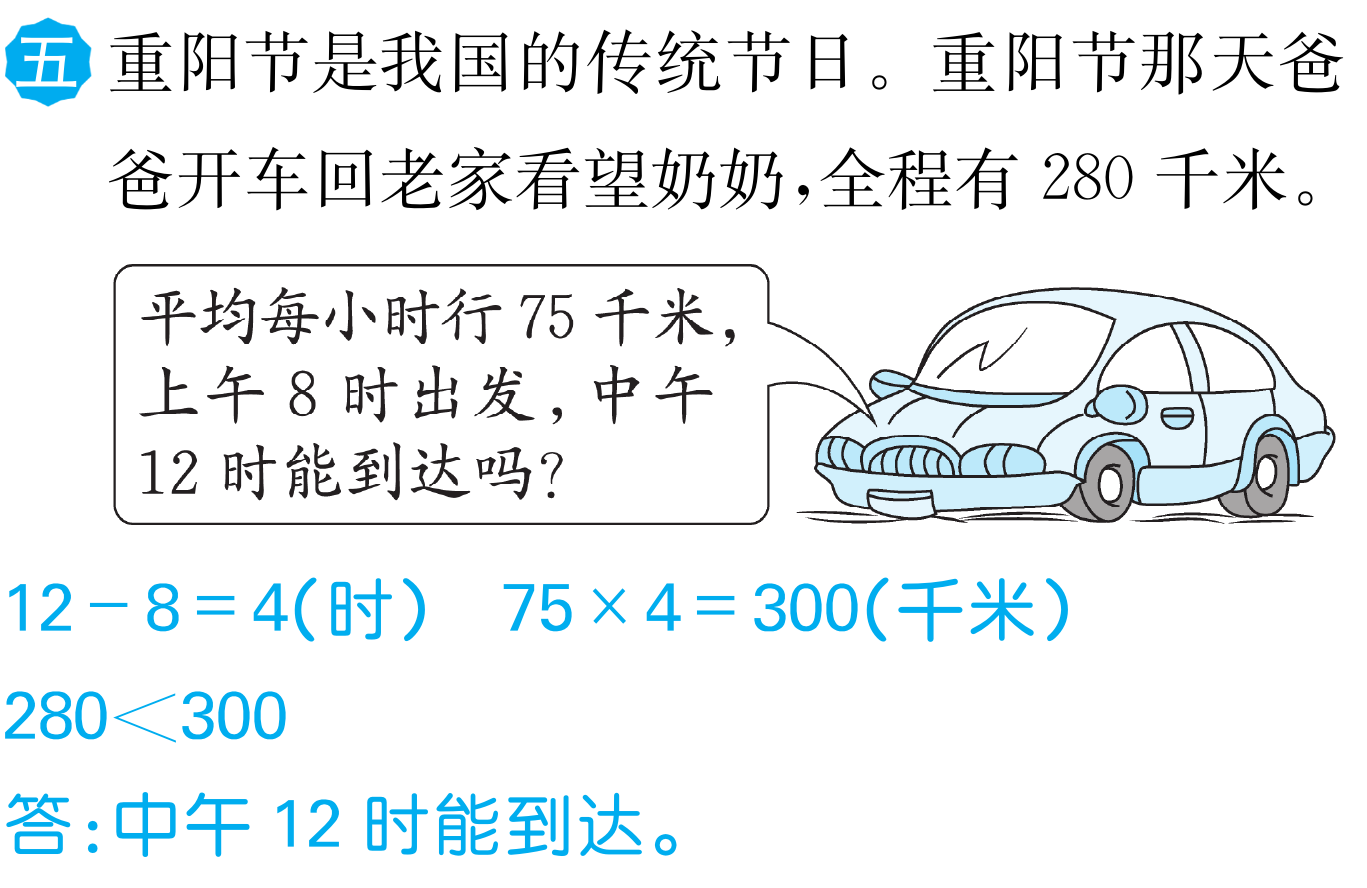 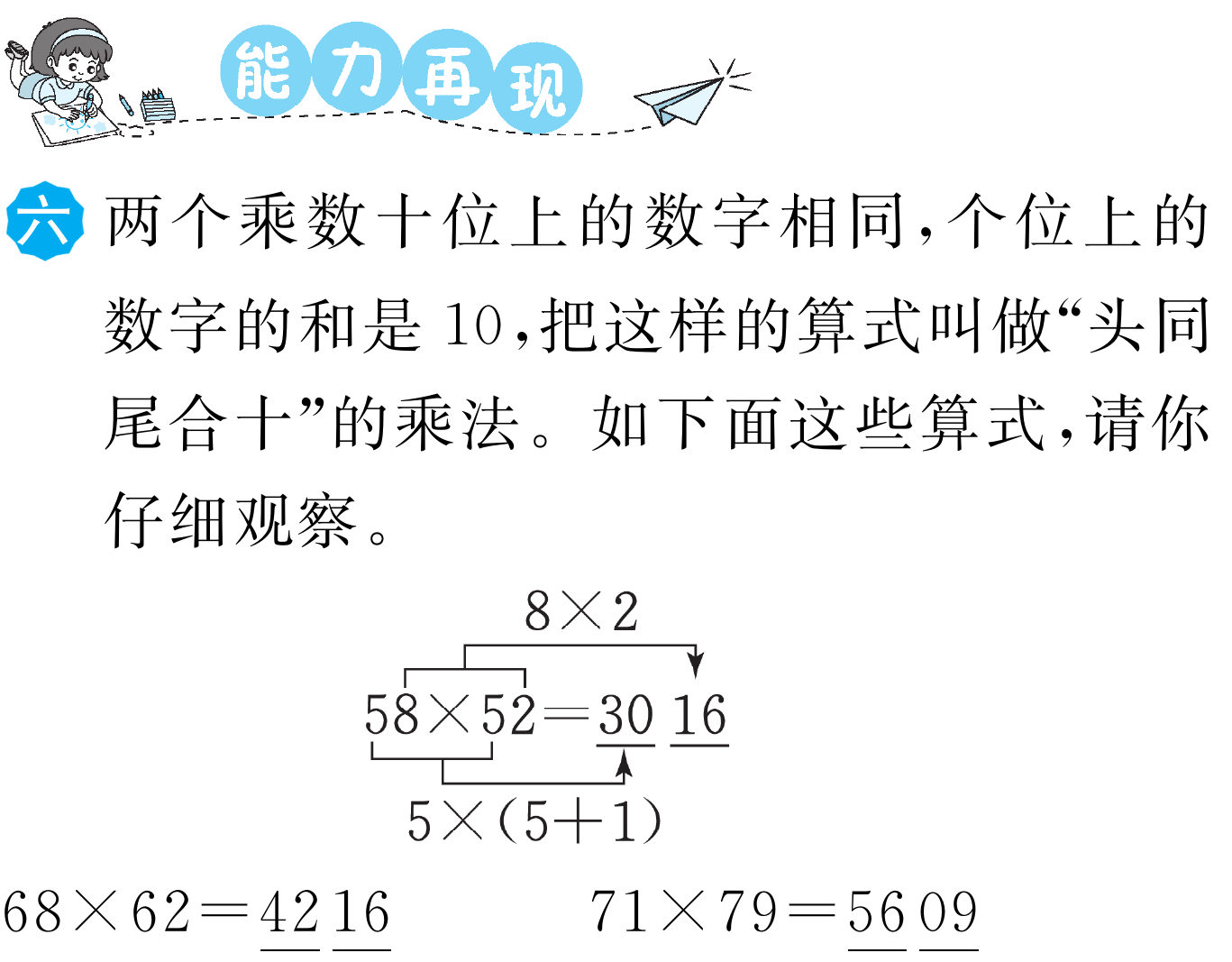 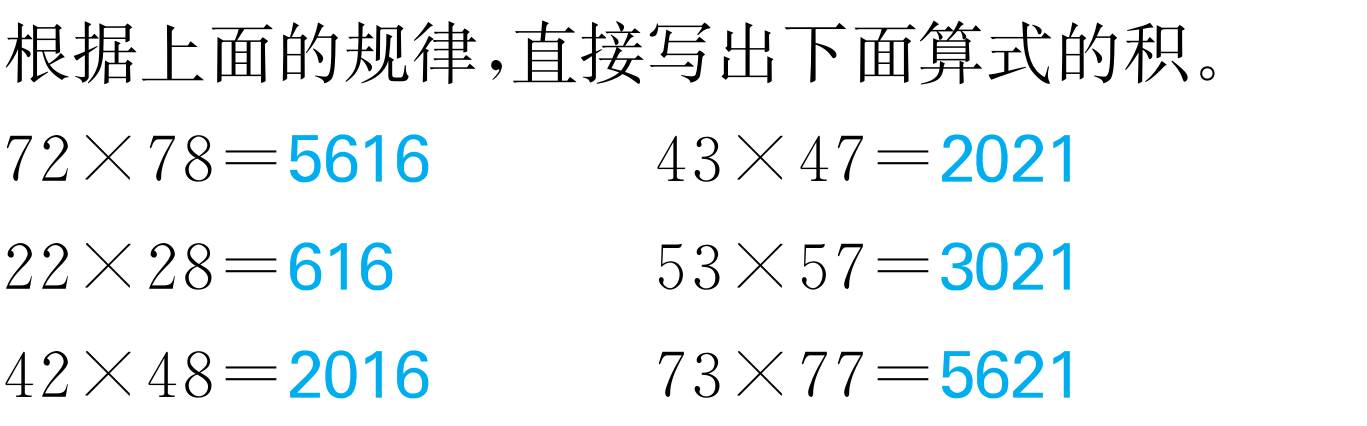 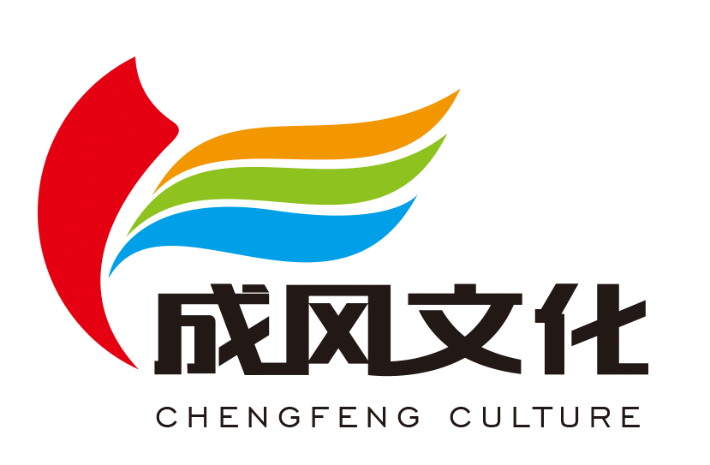 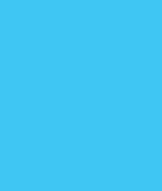 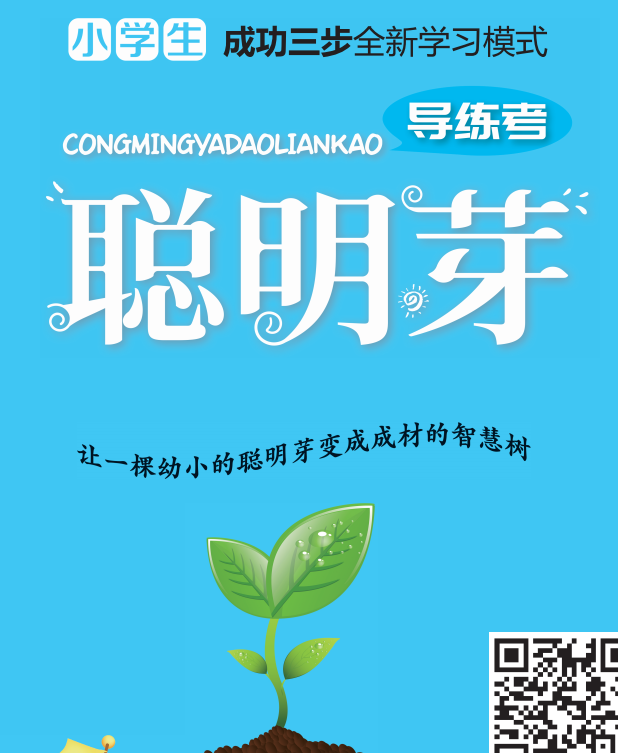 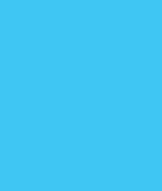 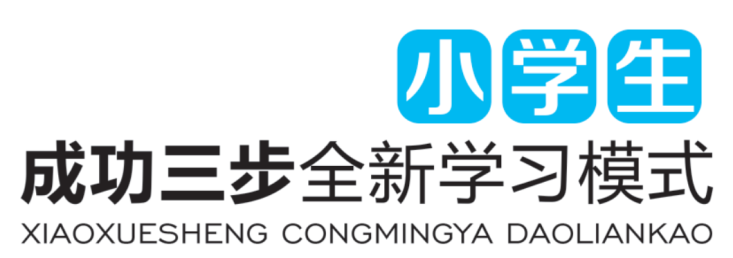 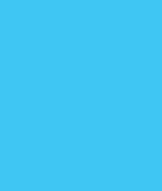 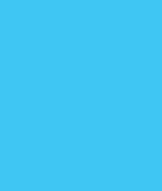